ВАМ
ПОДАРОК!
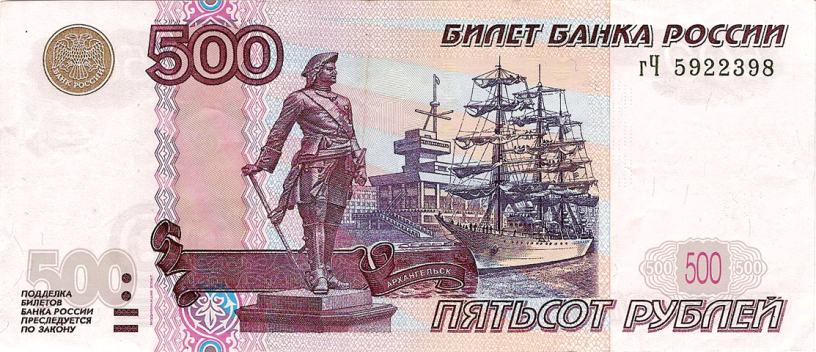 500 рублей в подарок при любойпокупке на сумму от 1990 руб.
Предложение действует до:
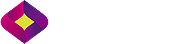 ТЦ «….», 2 этаж
5 причин купитьтовар сегодня!
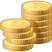 Ваш товар от 990руб.
Качество вашего товара из Италии
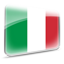 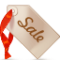 Скидки и подарки всем покупателям
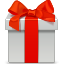 Подарочная упаковка — Бесплатно
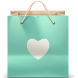 Только 4 часа -50% на все!
ТЦ «……..»
- 1 этаж, название магазина
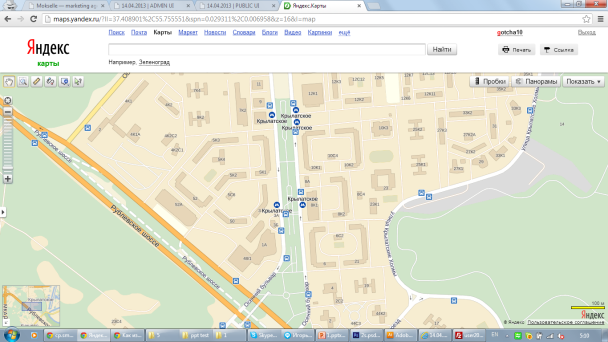 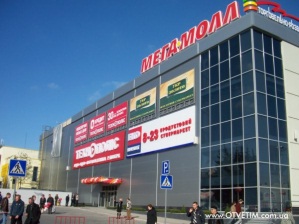 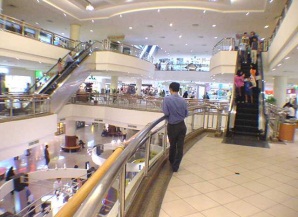